Activity sheet one for spelling
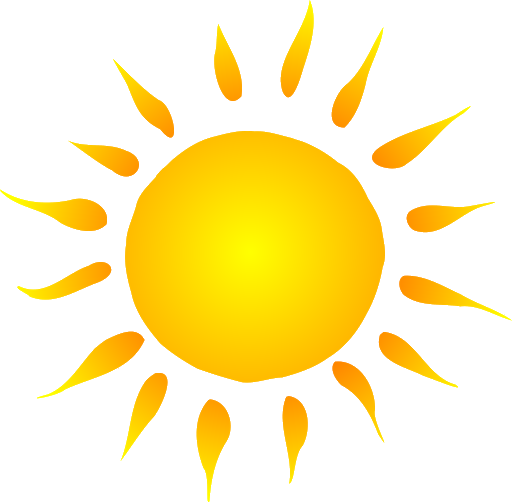 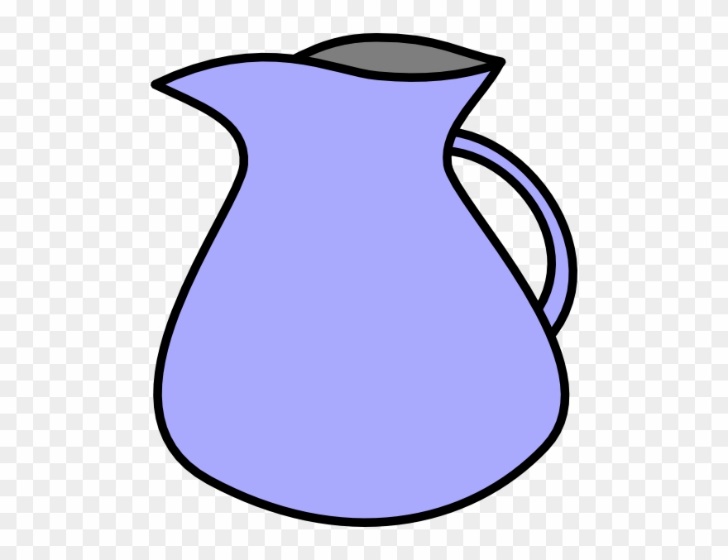 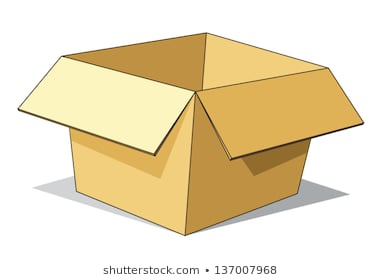 NB – words are sun, box & jug
Activity sheet two for spelling
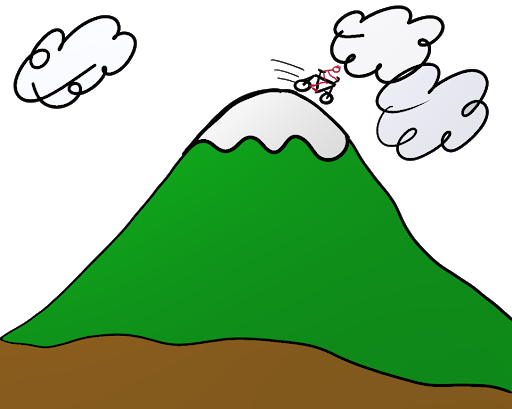 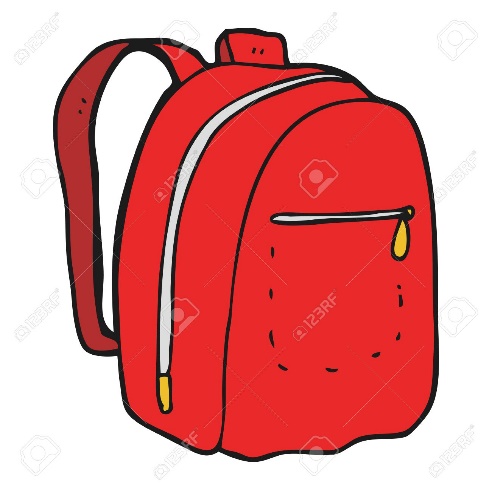 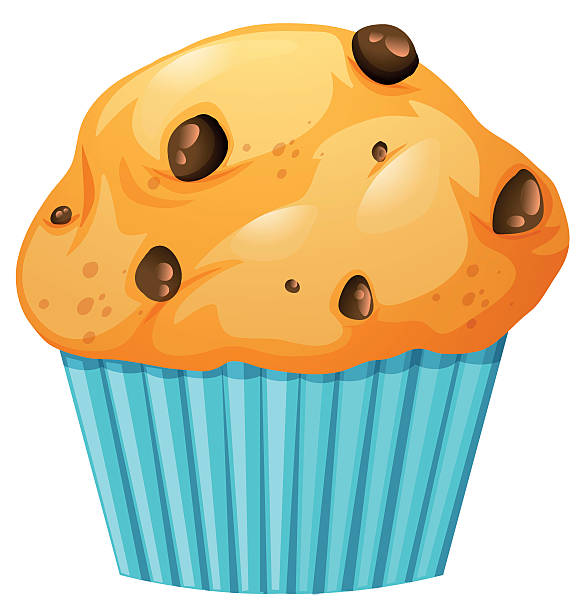 NB there are only 5 boxes to represent 5 sounds. Therefore in ‘muffin’ – the ff is one sound so must be in one box.
Activity sheet three for spelling
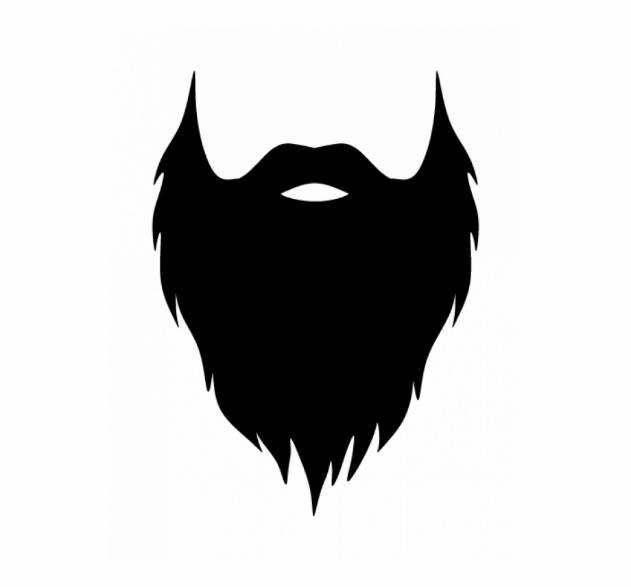 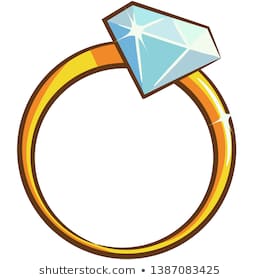 NB – remember digraphs and trigraphs represent one sound so they all go in one box. The words are – ring, beard, chair & ship
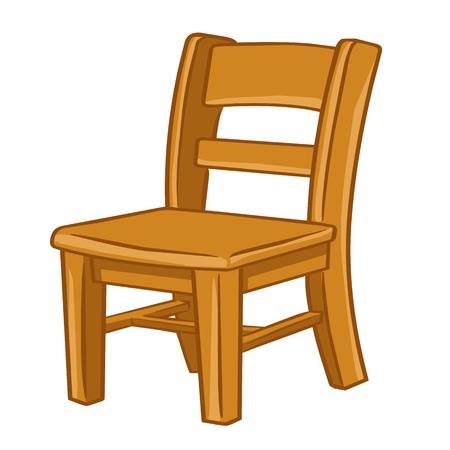 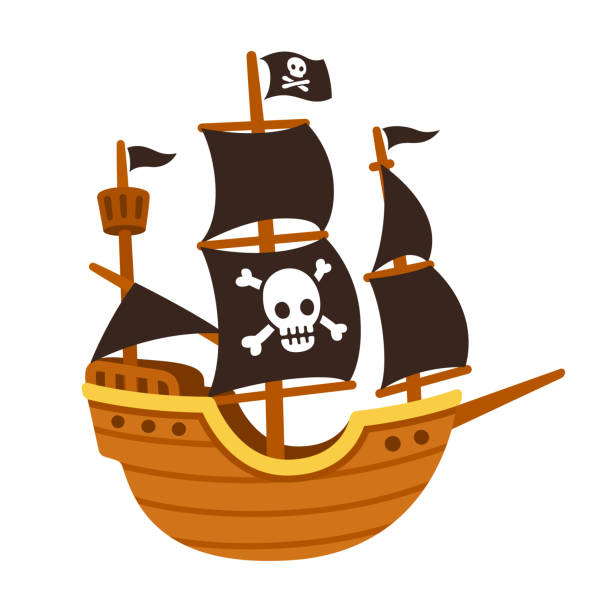